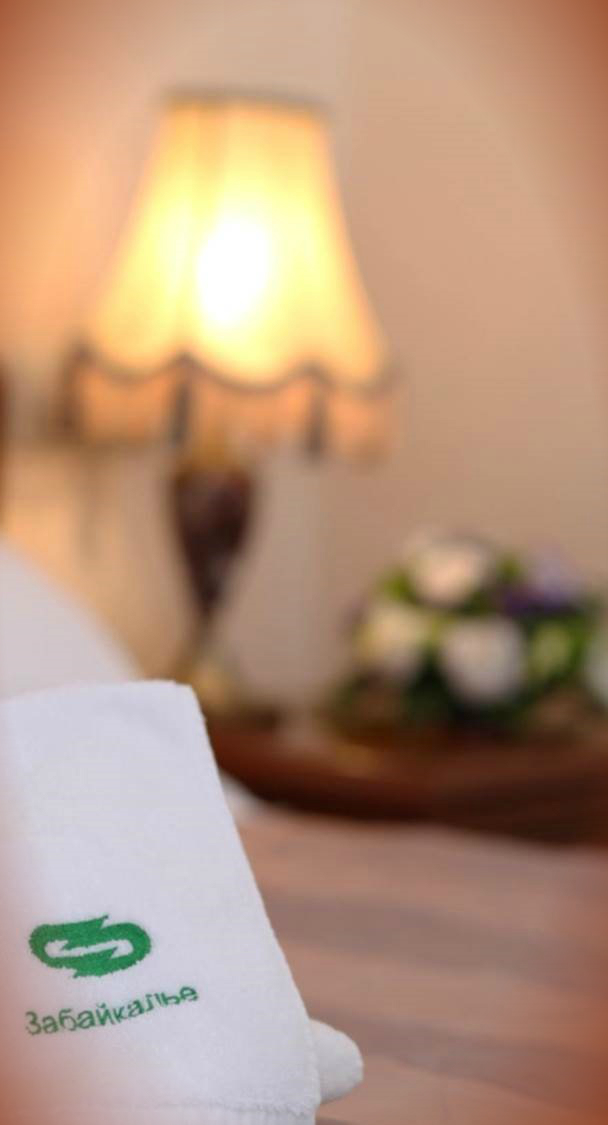 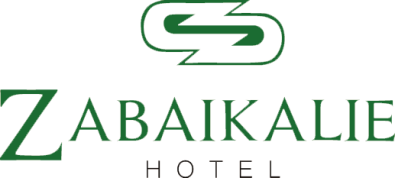 Гостинично -развлекательный комплекс «Забайкалье»
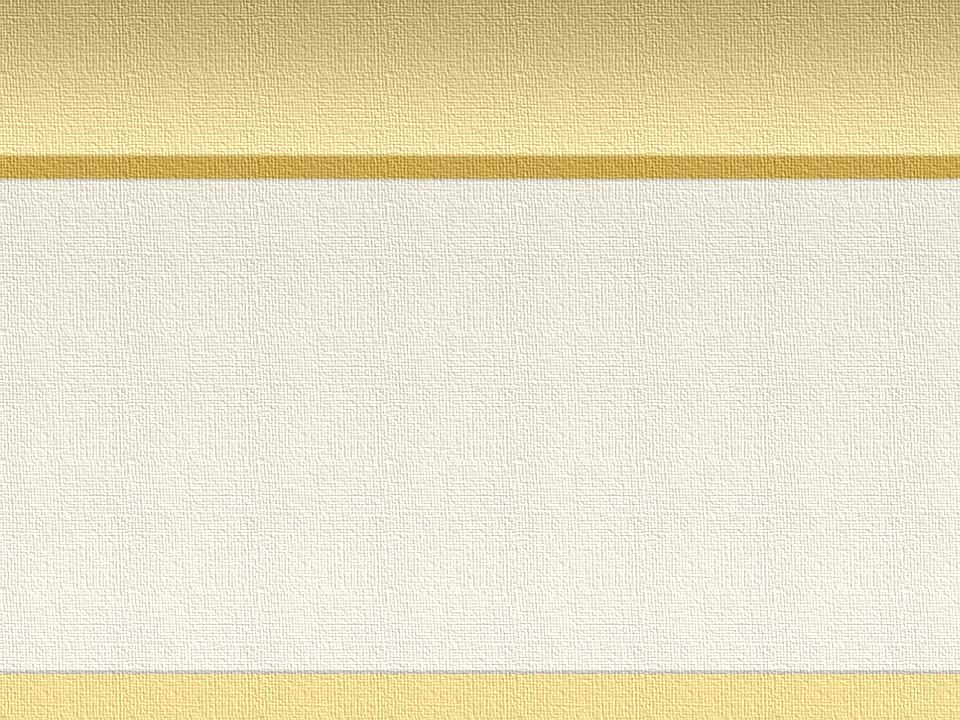 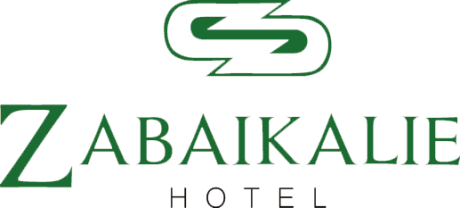 Гостинично-развлекательный комплекс «Забайкалье» - это уникальное сочетание многолетней гостиничной истории Читы, современного внешнего вида и новейших услуг.

Гостинично-развлекательный комплекс «Забайкалье» - место отдыха для жителей и Гостей города, центр спорта, красоты и досуга в самом сердце Читы.
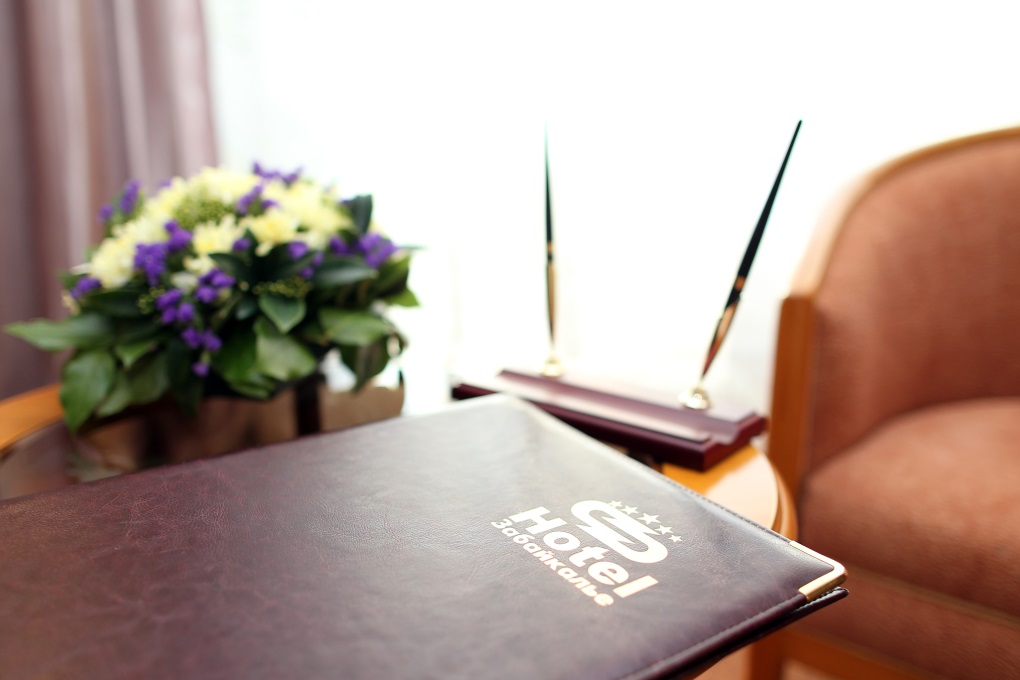 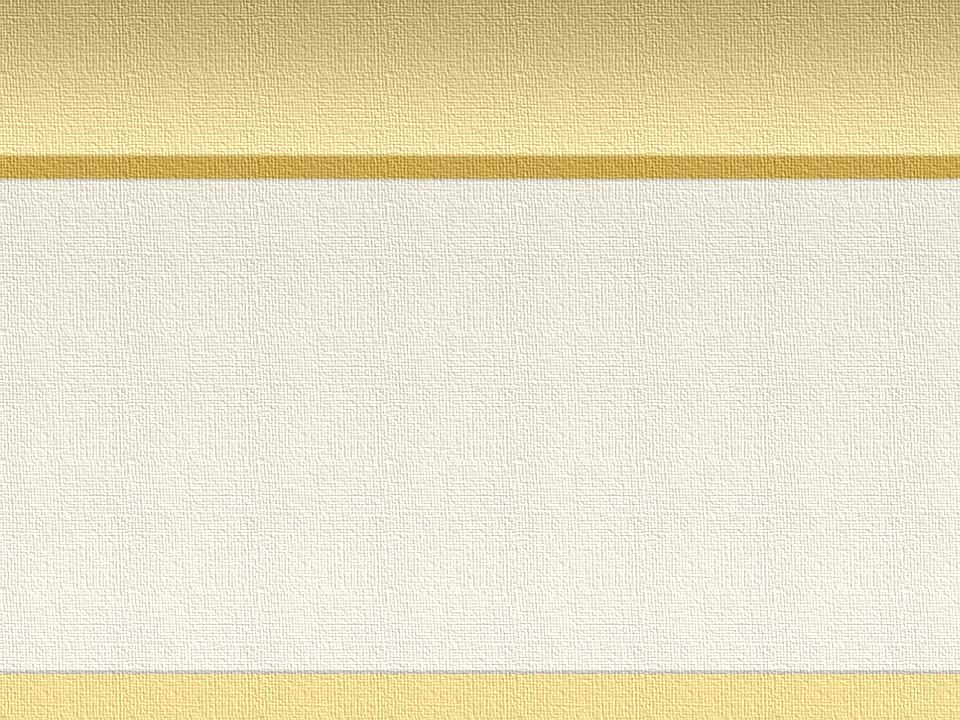 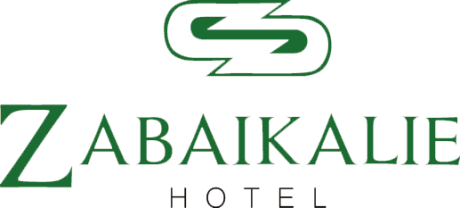 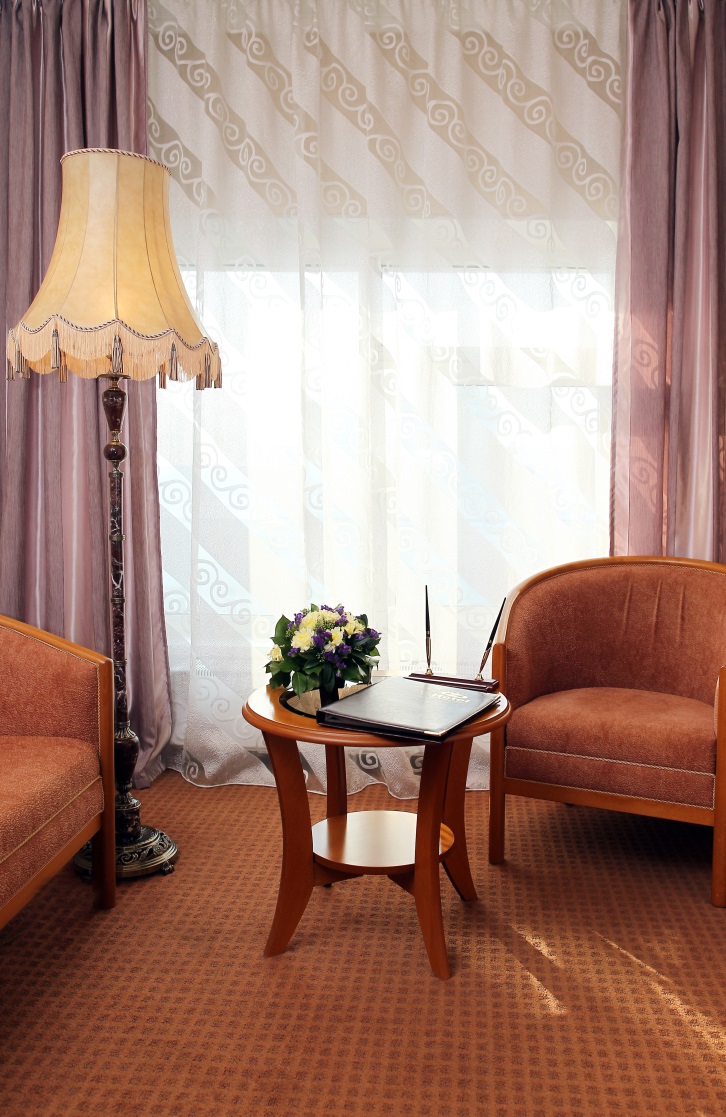 Номерной фонд гостиницы 
Апартаменты
Сюит(люкс трехкомнатный)
Люкс
Джуниор сюит
Номера первой и второй категорий
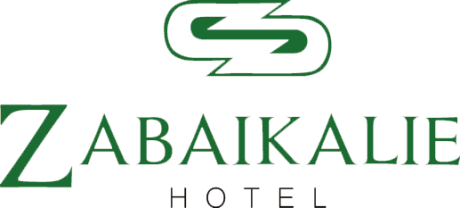 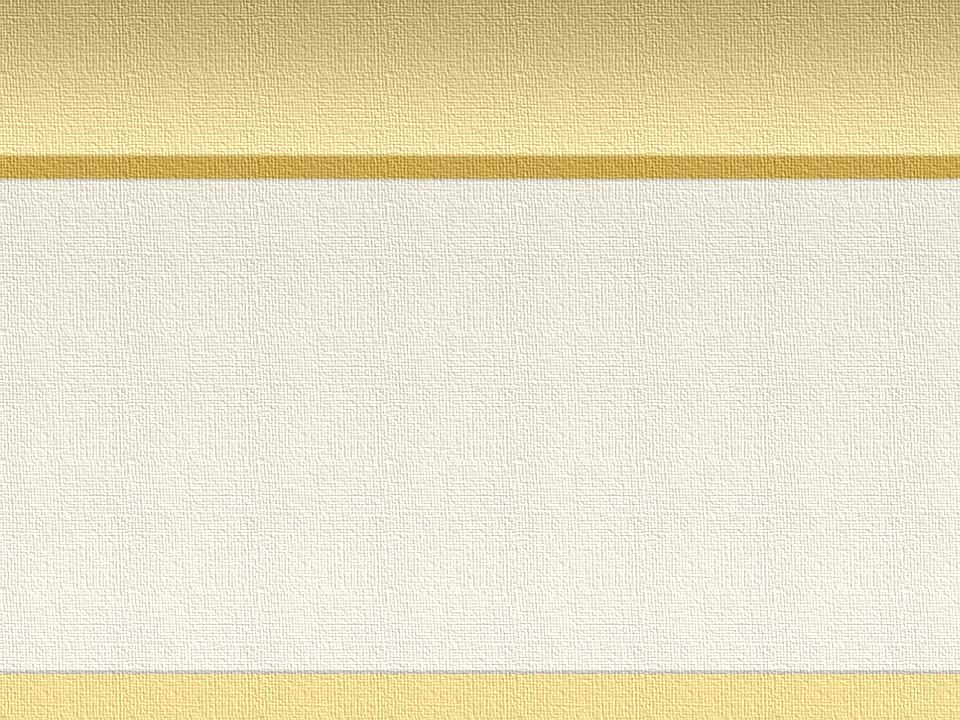 Одноместные номера
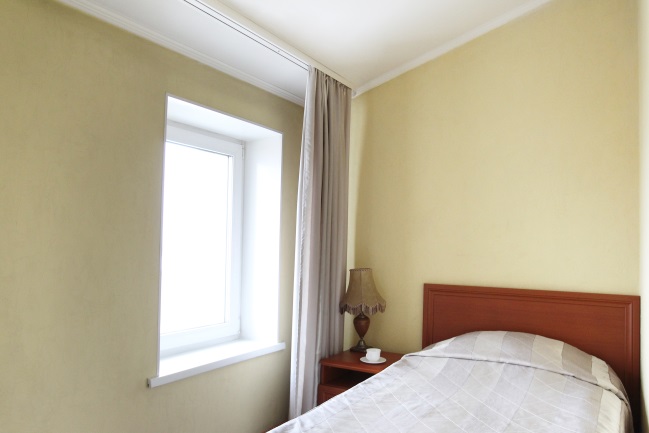 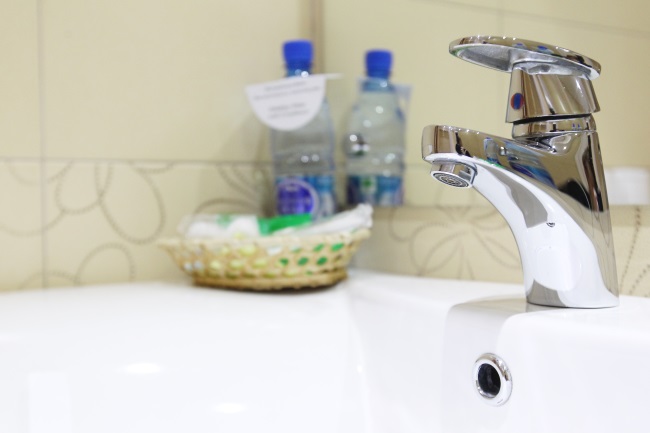 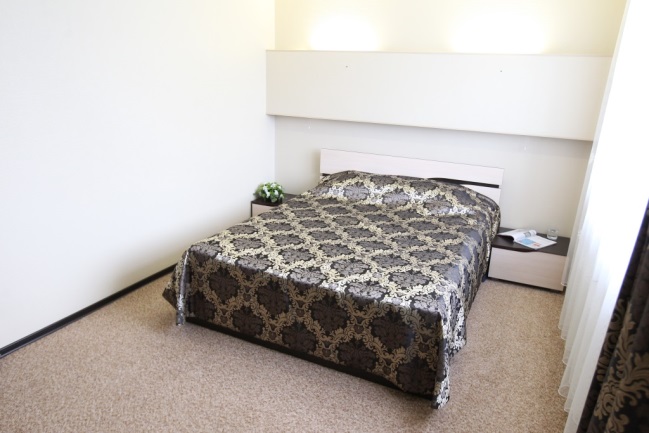 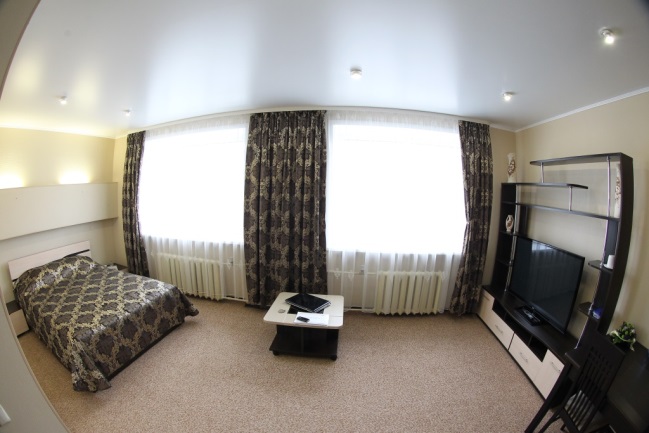 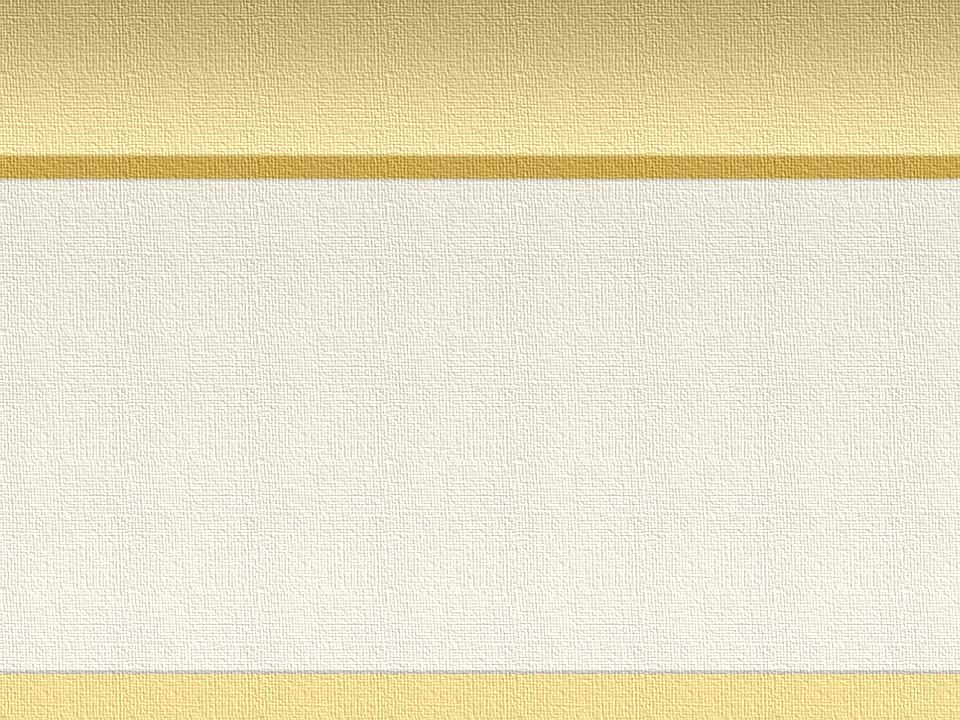 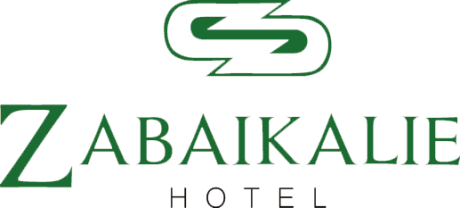 Двухместные  номера
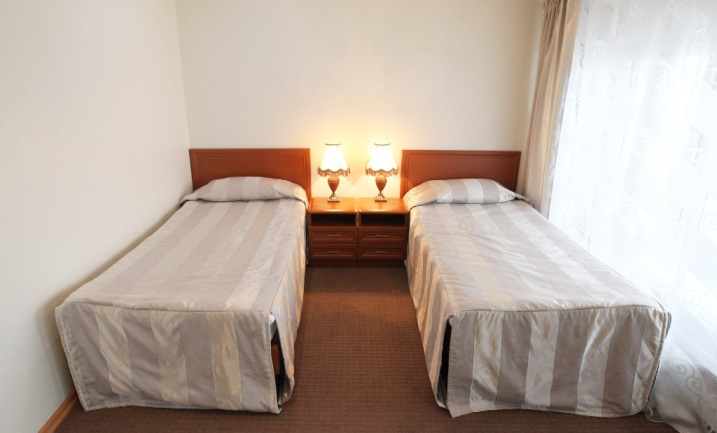 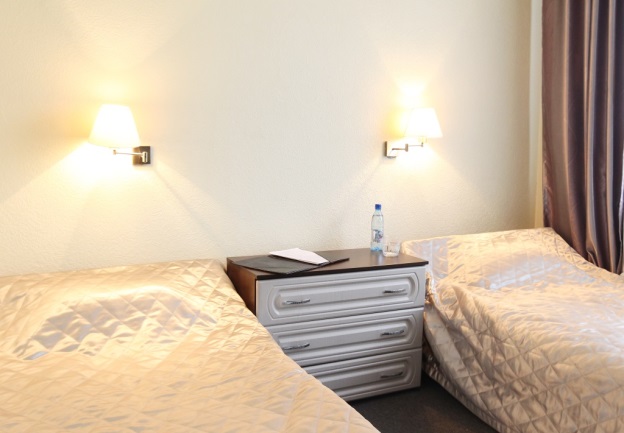 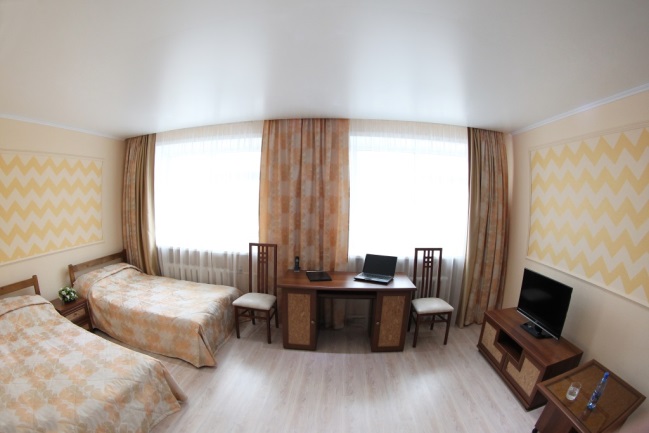 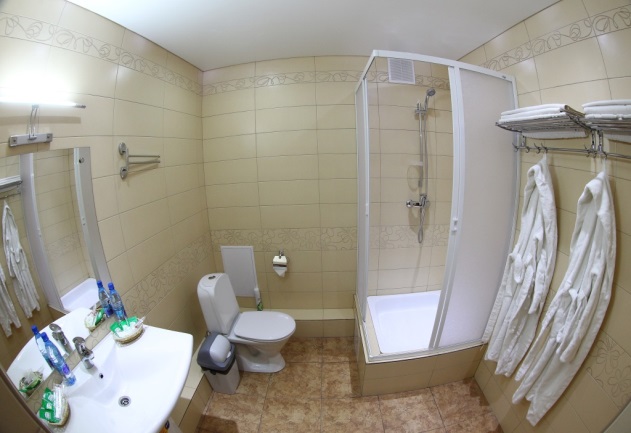 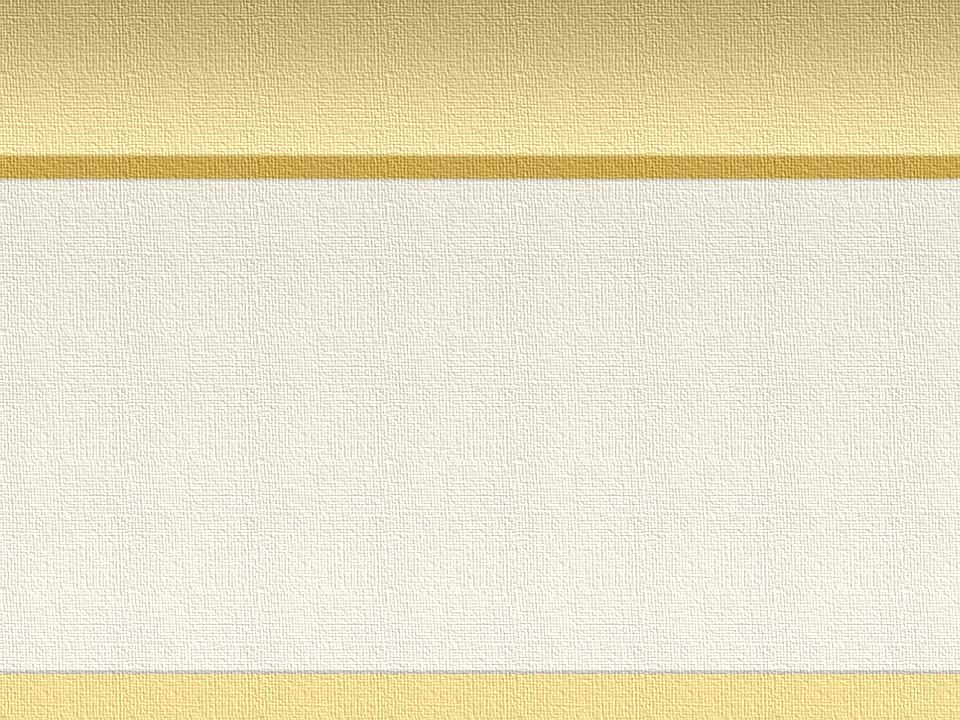 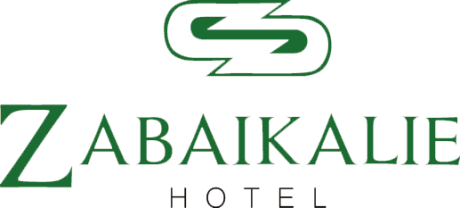 Двухместные номера с 1й кроватью
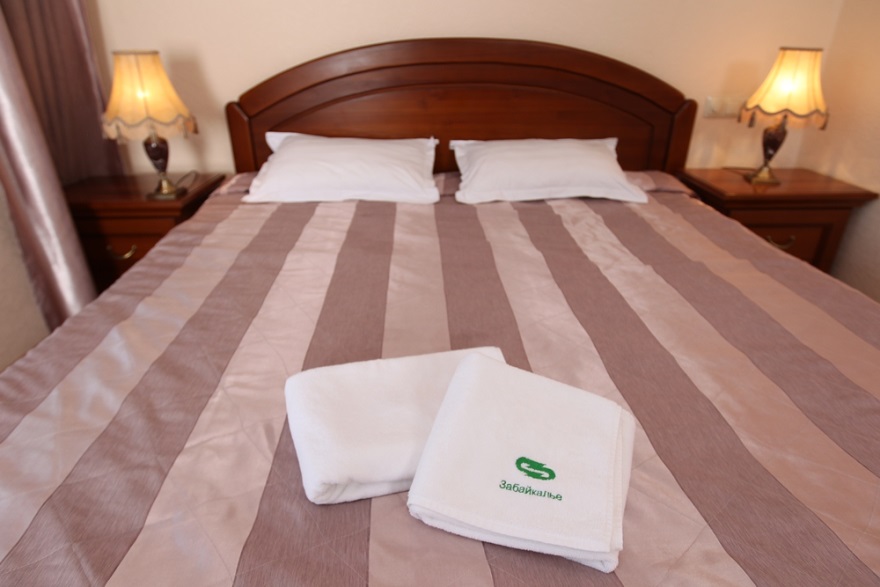 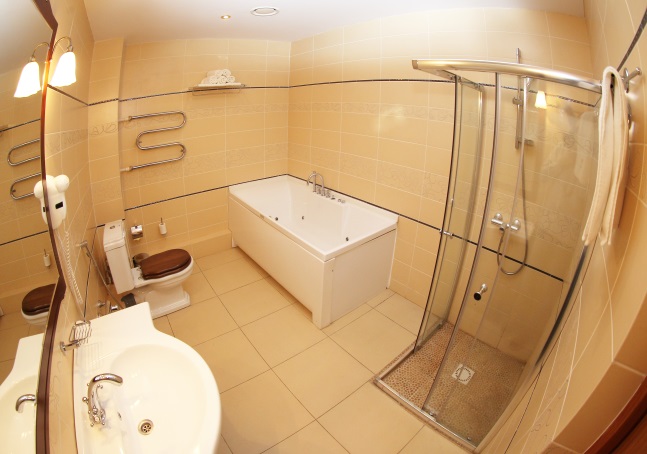 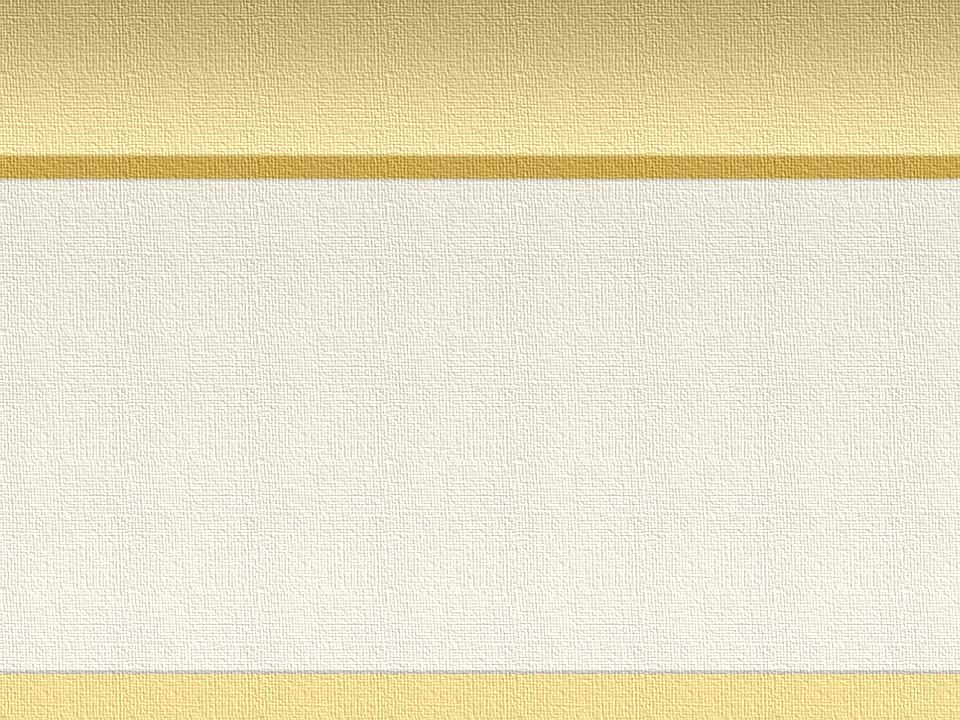 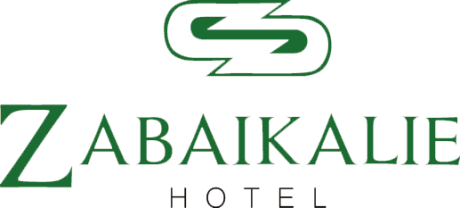 Люкс
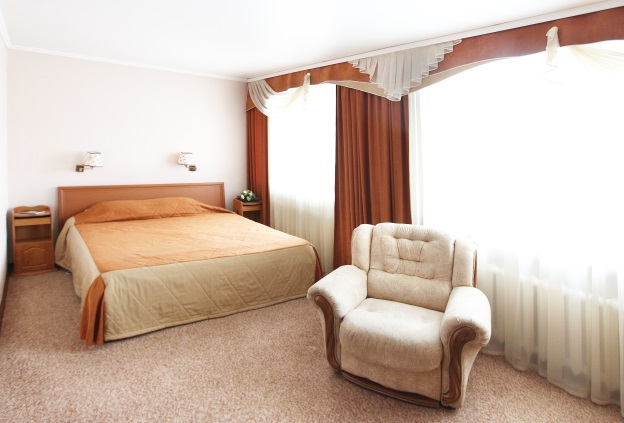 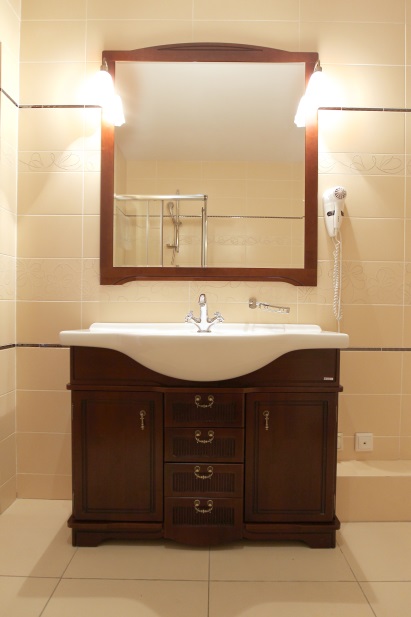 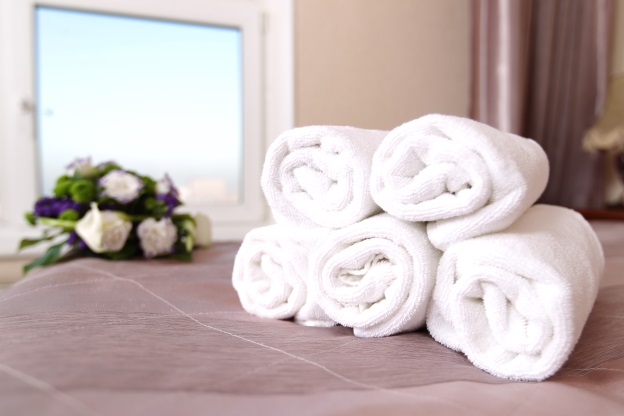 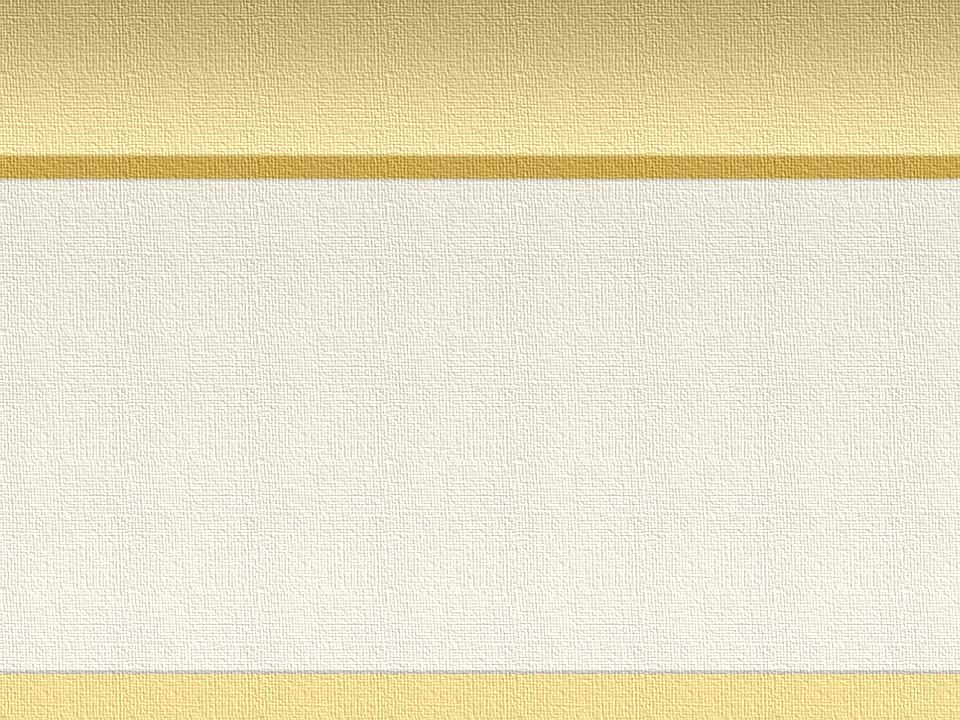 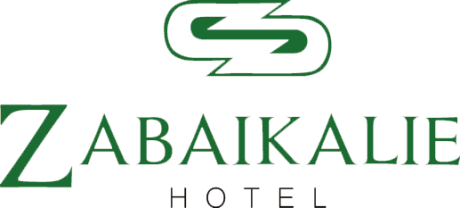 Люкс
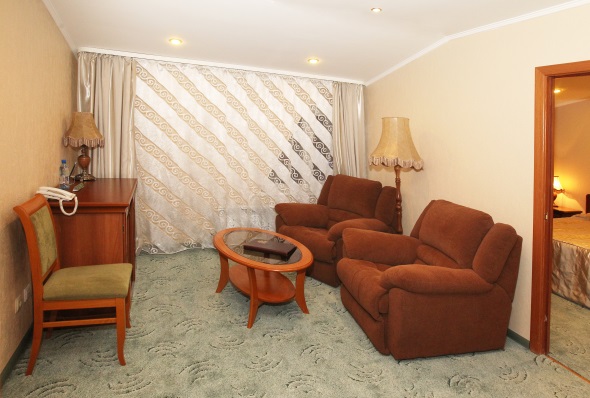 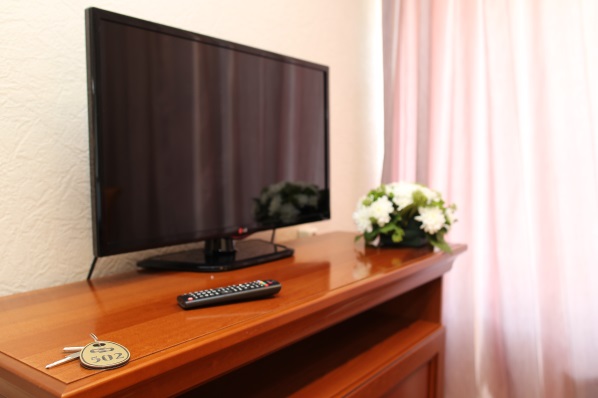 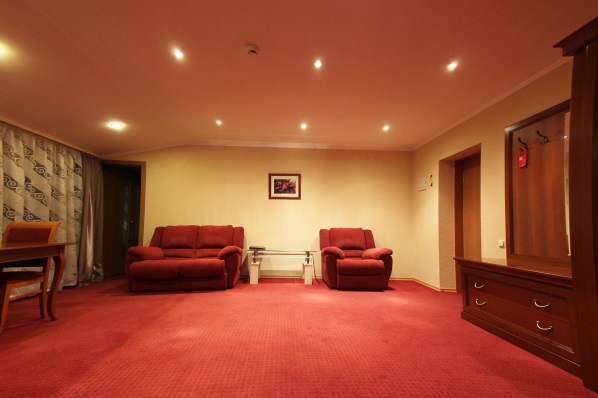 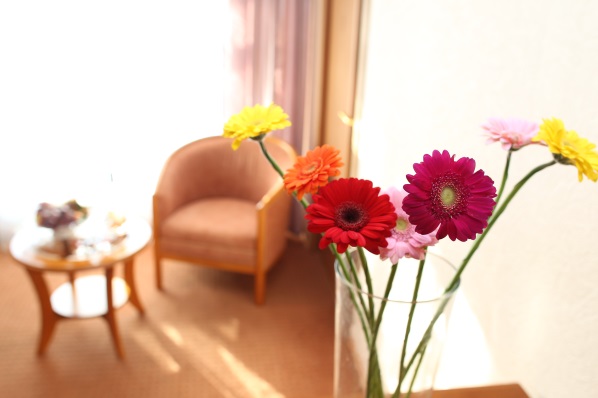 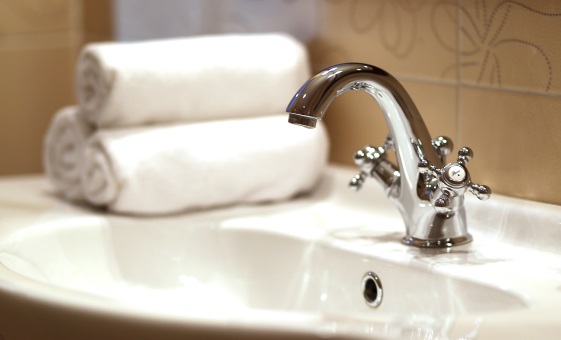 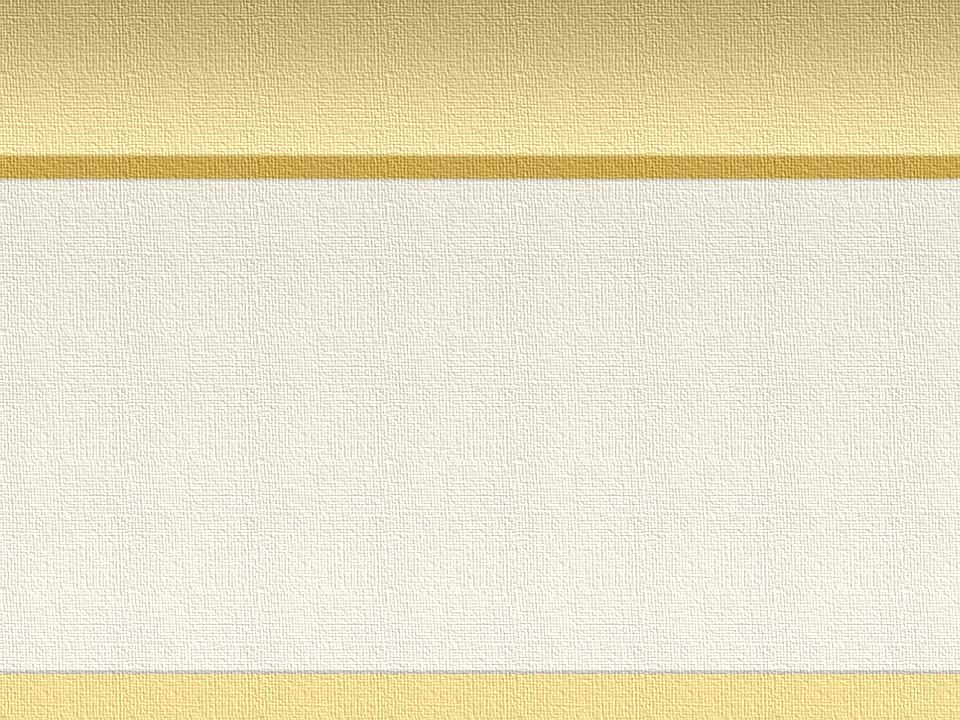 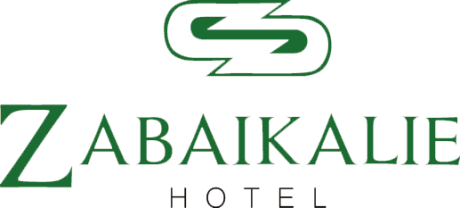 Апартаменты
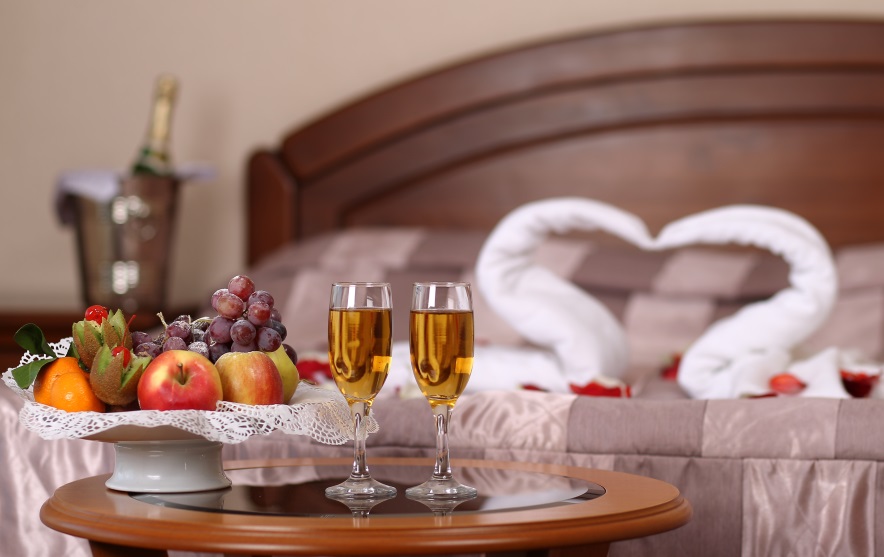 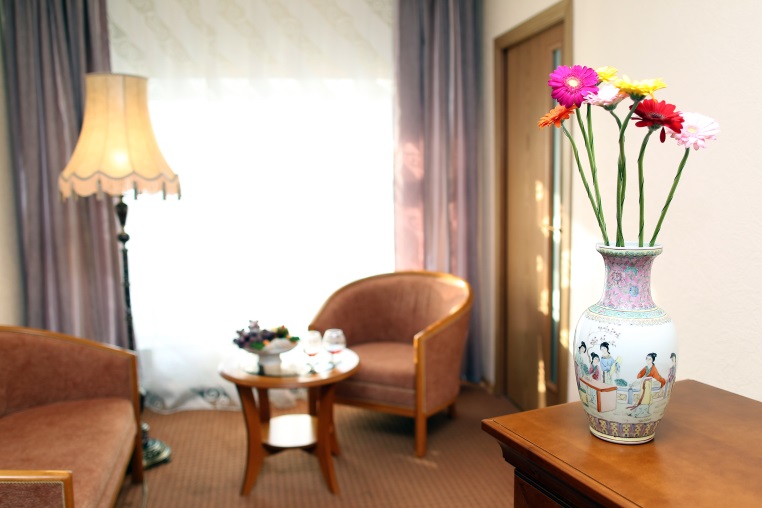 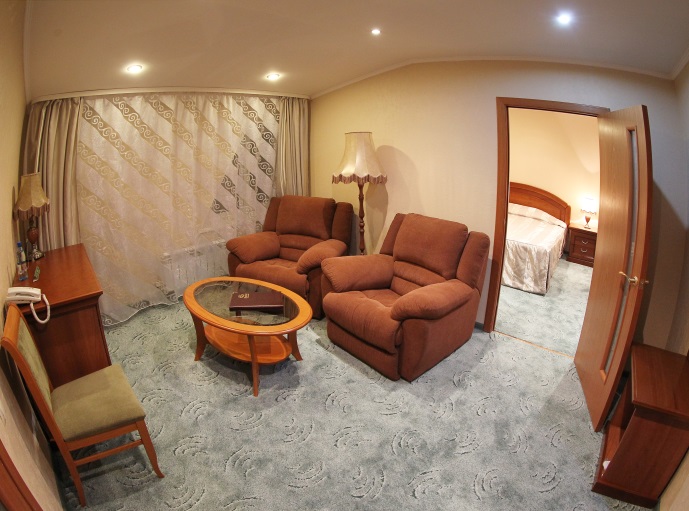 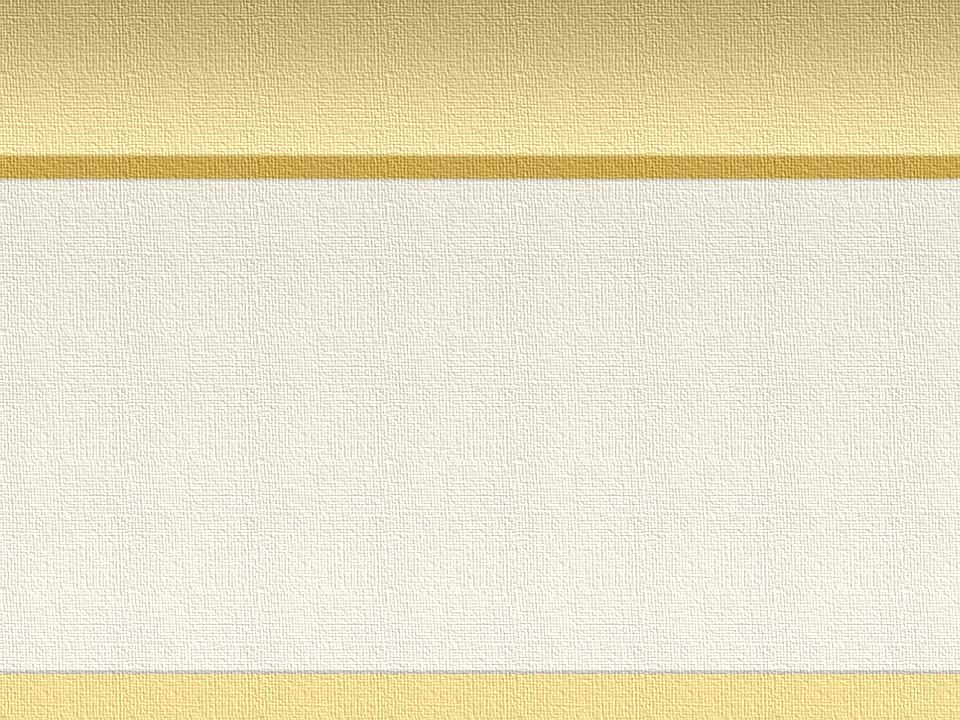 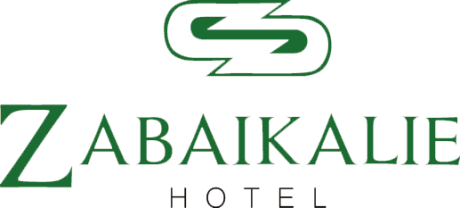 Ресторан
Ресторан европейской кухни «Забайкалье» —  это безукоризненная кухня, приятная музыка, ненавязчивый четкий сервис и всепоглощающее ощущение  комфорта создают неповторимую атмосферу уникального ресторана. Уникальный опыт кейтеринг обслуживания «Восточный Экспресс»  мероприятий в городе и с выездом за пределы края.
Залы:
«Европейский»  на 200 посадочных мест
«Банкетный» на 100 посадочных мест
VIP-кабина на 24 посадочных мест.
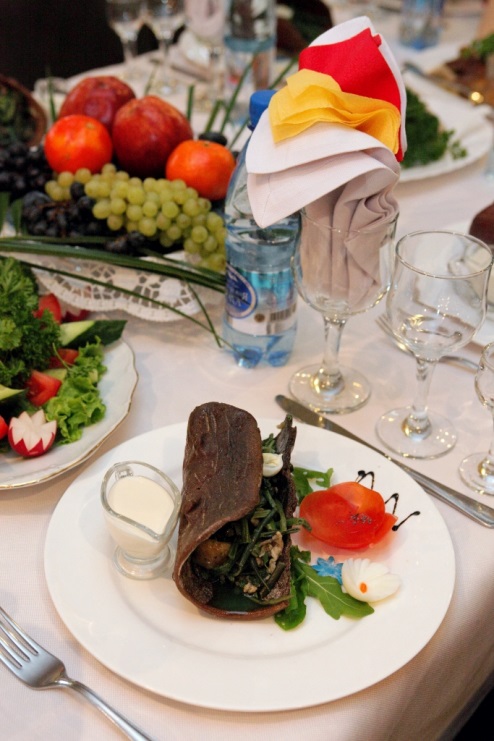 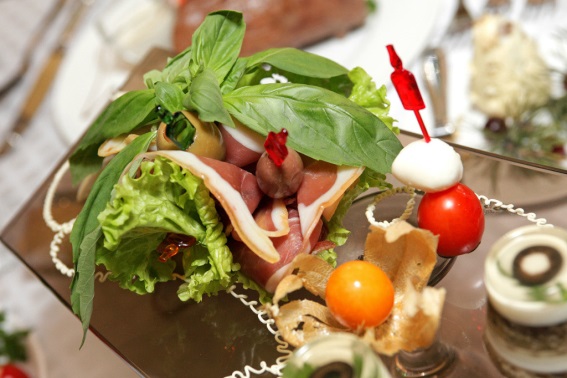 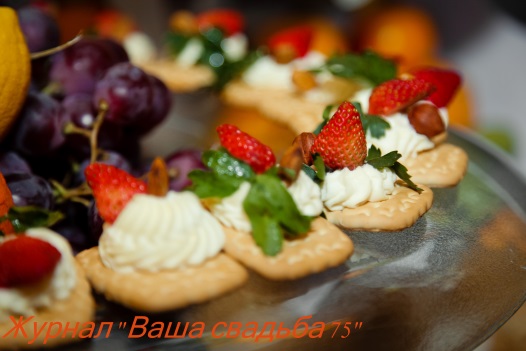 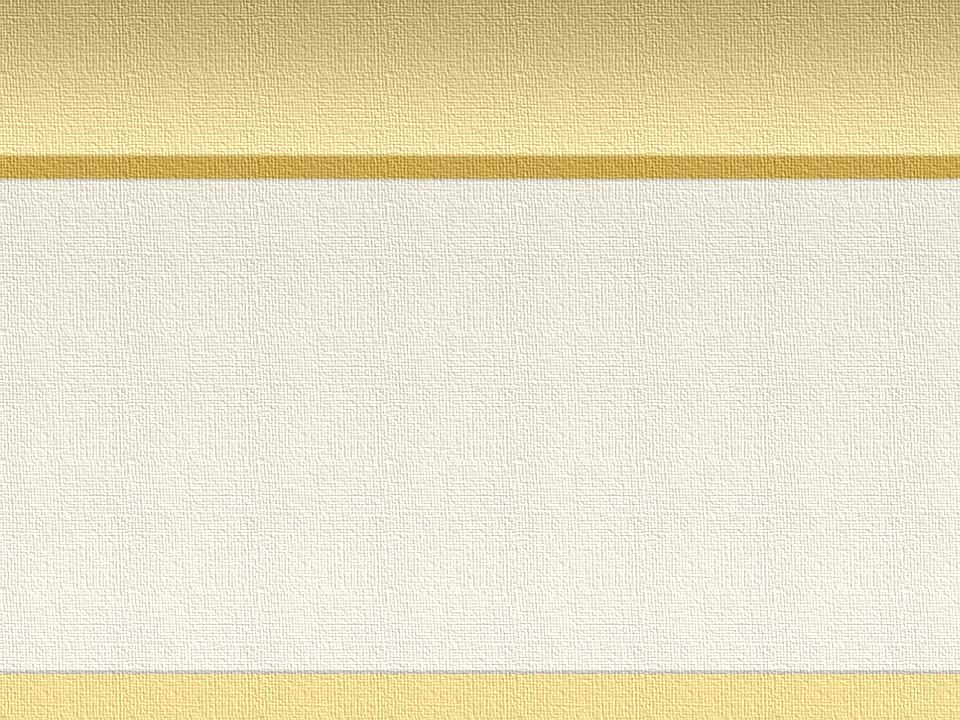 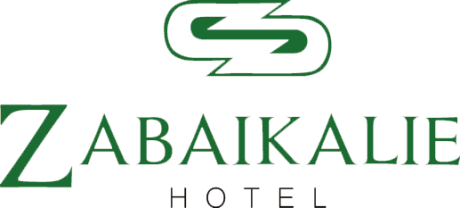 Развлекательный комплекс
На территории гостиницы располагается развлекательный центр, который включает в себя:
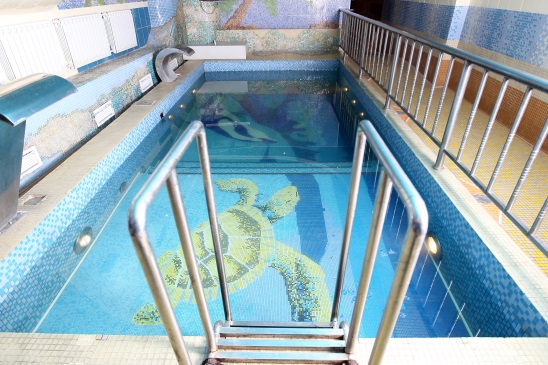 Spa –центр «Акватория»
Тренажерный зал «Титан»
Бильярдный клуб «Классик»
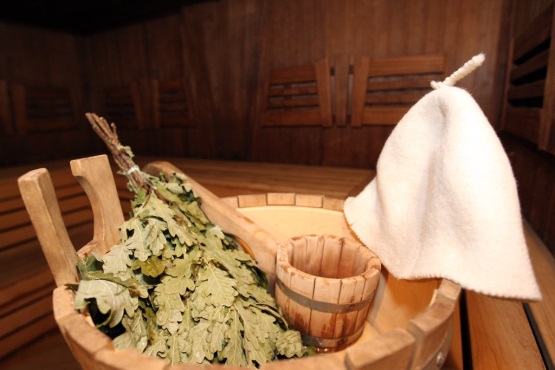 Для Вас  1 час посещения  развлекательного комплекса – БЕСПЛАТНО!
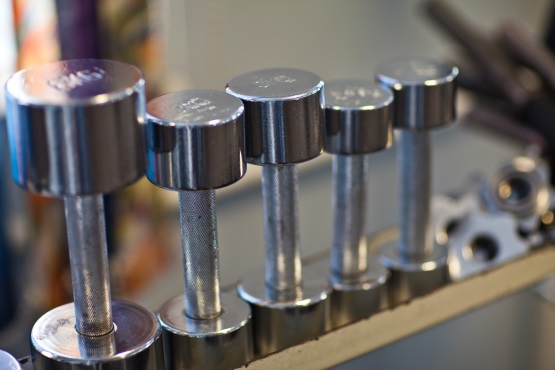 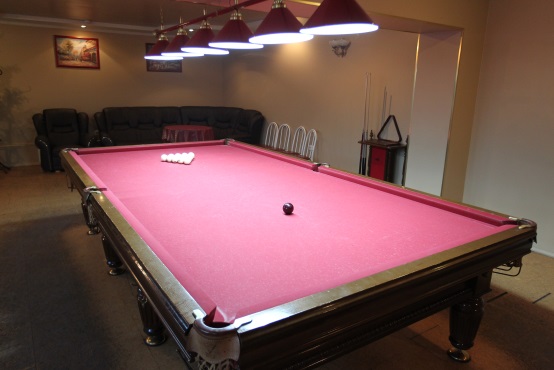 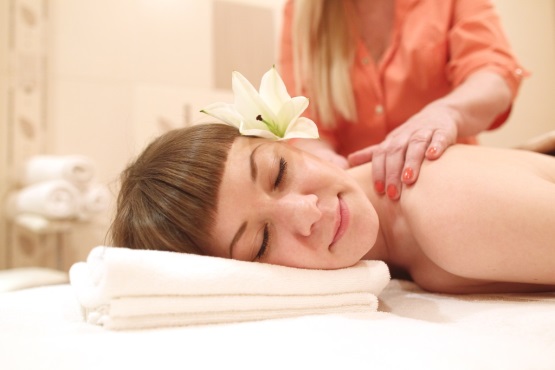 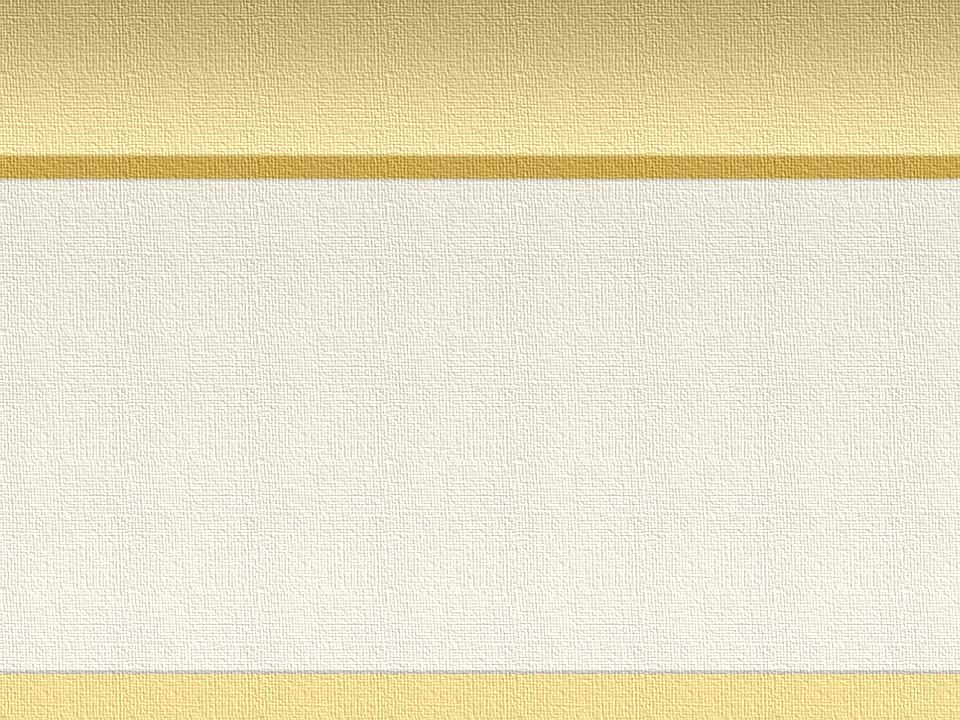 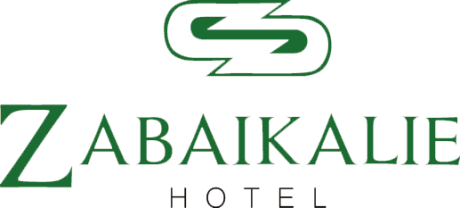 Спасибо за внимание!
Мы будем рады сотрудничеству!
Контакты:
Наталья Базлова, тел: 8914 443 02 22
г. Чита, ул. Ленинградская,36
Bazlova_nv@mail.ru
www.zabhotel.ru